היום של עומר
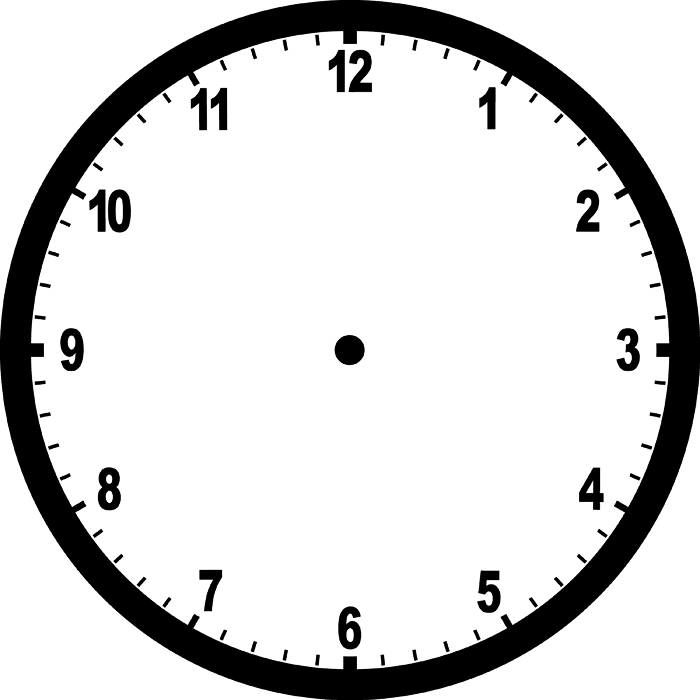 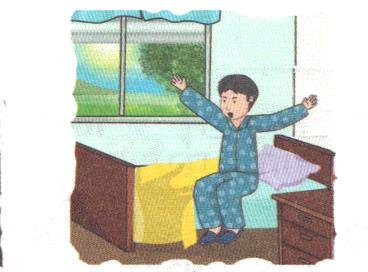 בְּשָׁעָה שֶׁבַע עומֶר קָם.
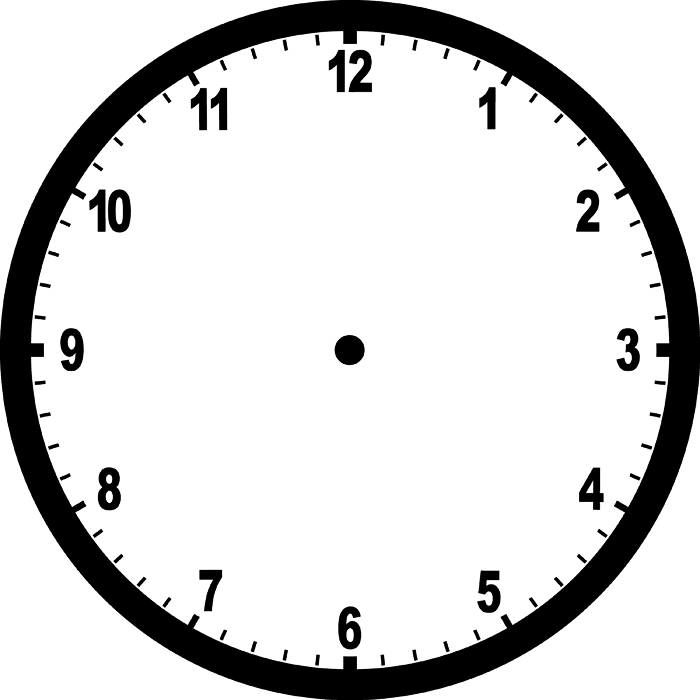 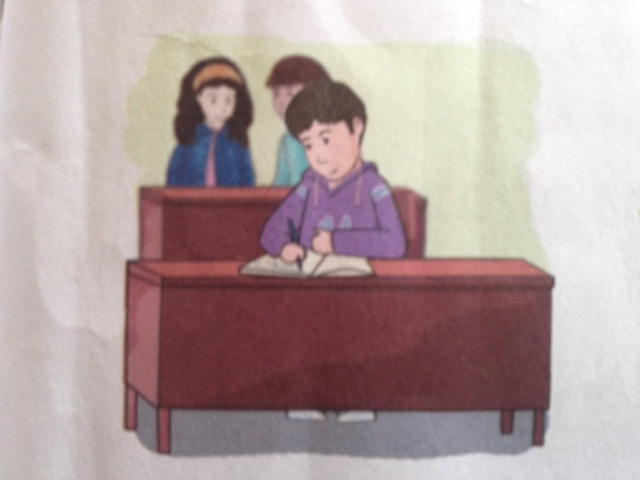 בְּשָׁעָה שְׁמוׄנֶה עומר יושב בַּכִּתָה.
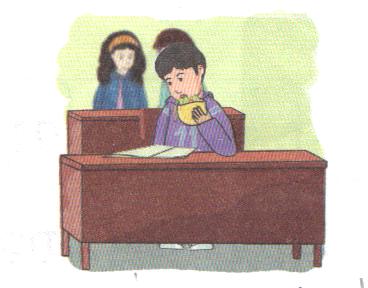 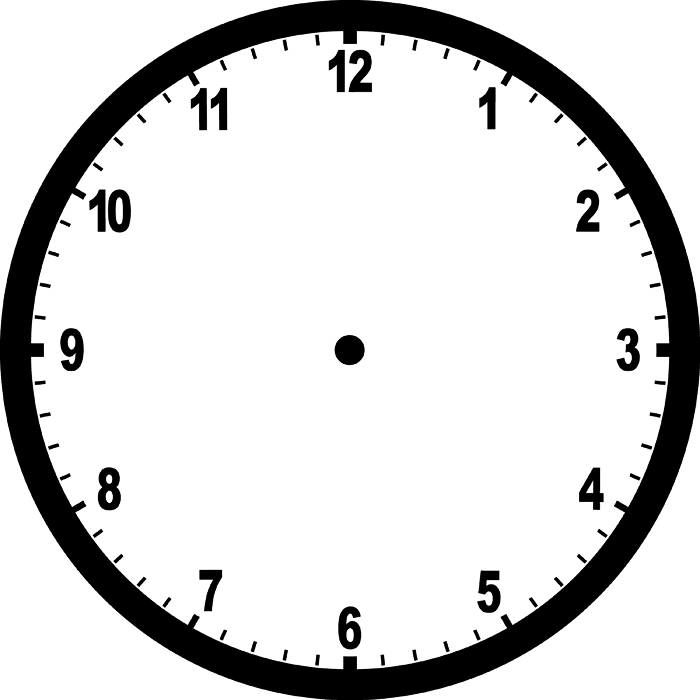 בְּשָׁעָה עֶשֶׁר עומר אוׄכֵל פִּתָה בַּכִּתָה.
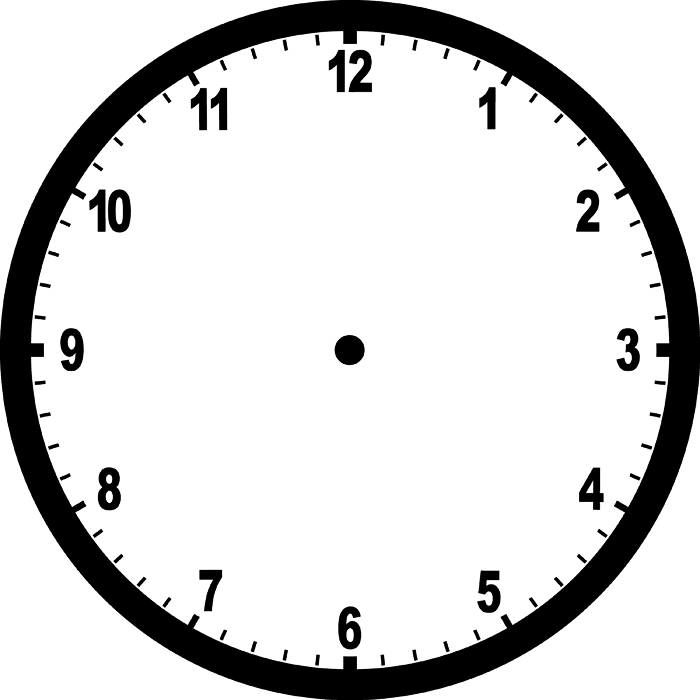 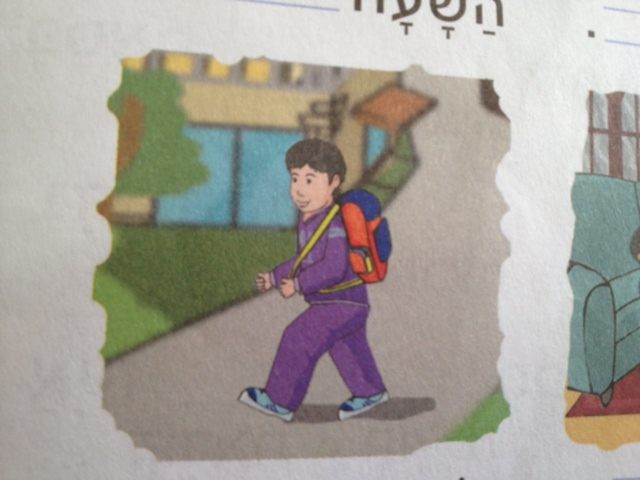 בְּשָׁעָה אַחַת עומר הוׄלֵך הַבַּיְתָה.
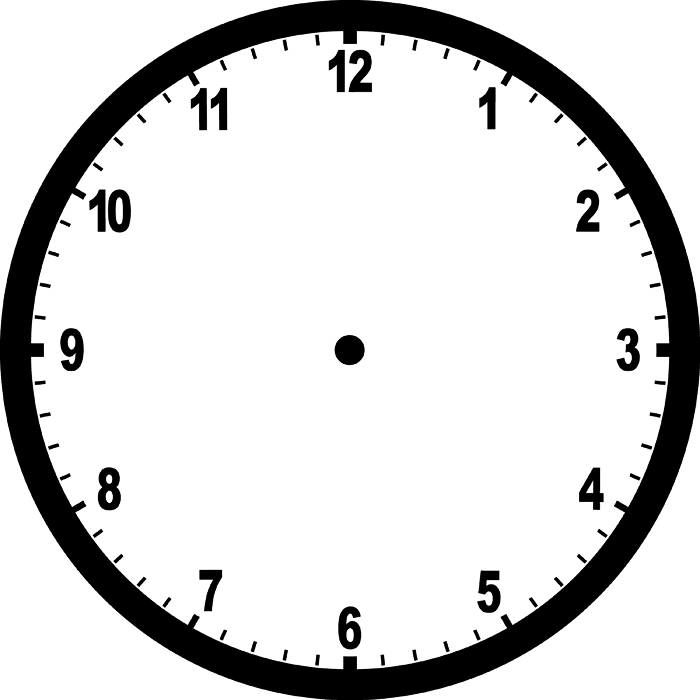 בְּשָׁעָה שְׁתַיִם עומר אוׄכֵל בַּבַּיִת.
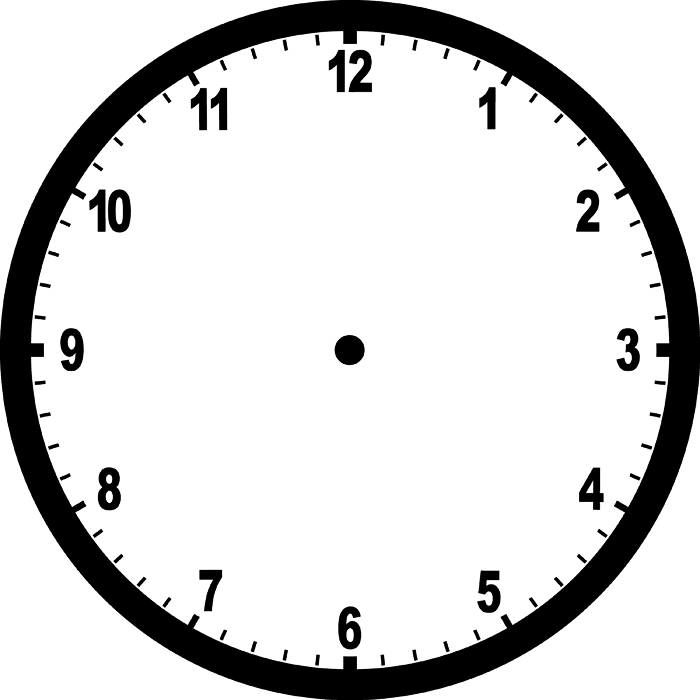 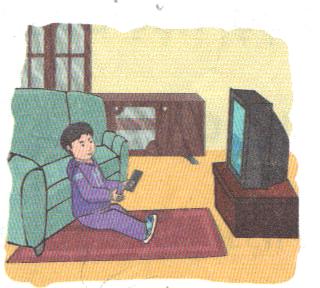 בְּשָׁעָה שְׁלוׄשׁ עומר משחק במחשב.
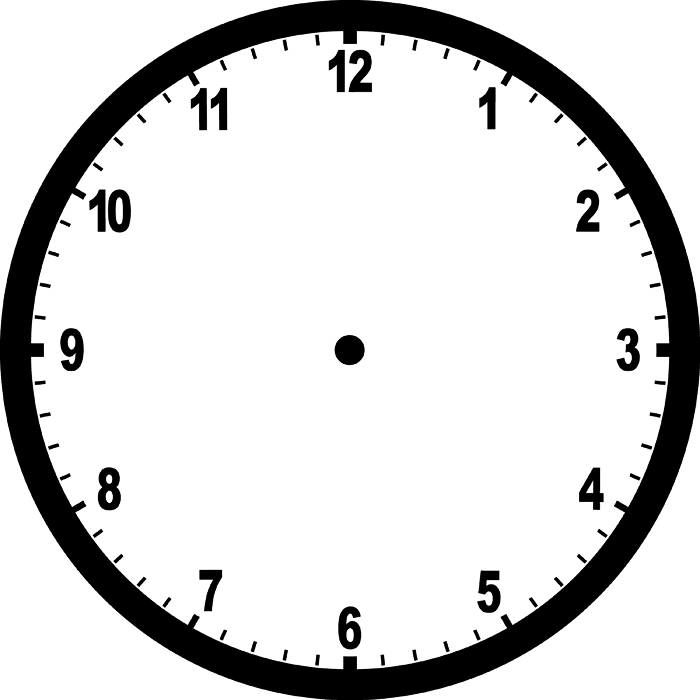 בְּשָׁעָה אַרְבַּע עומר לומד אנגלית.
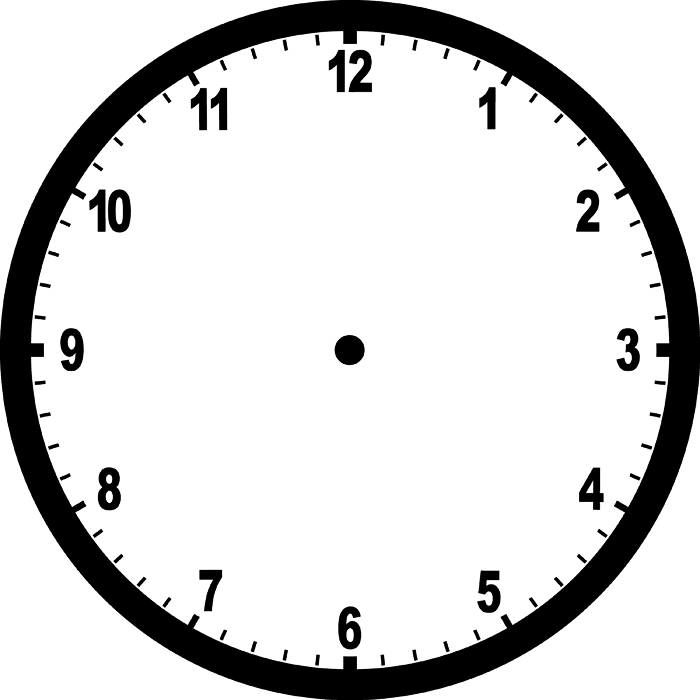 בְּשָׁעָה חמש עומר הולך לחברים.
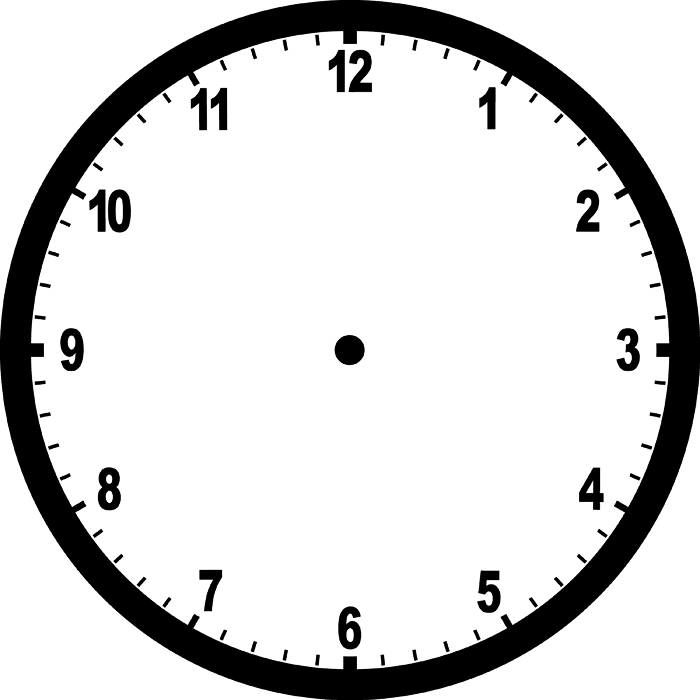 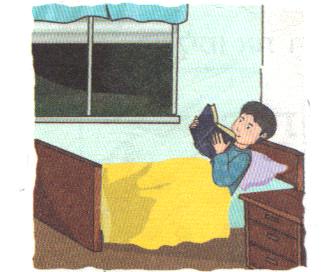 בְּשָׁעָה תֵשַׁע עומר קוׄרֵא סֵפֶר בַּמִטָה.
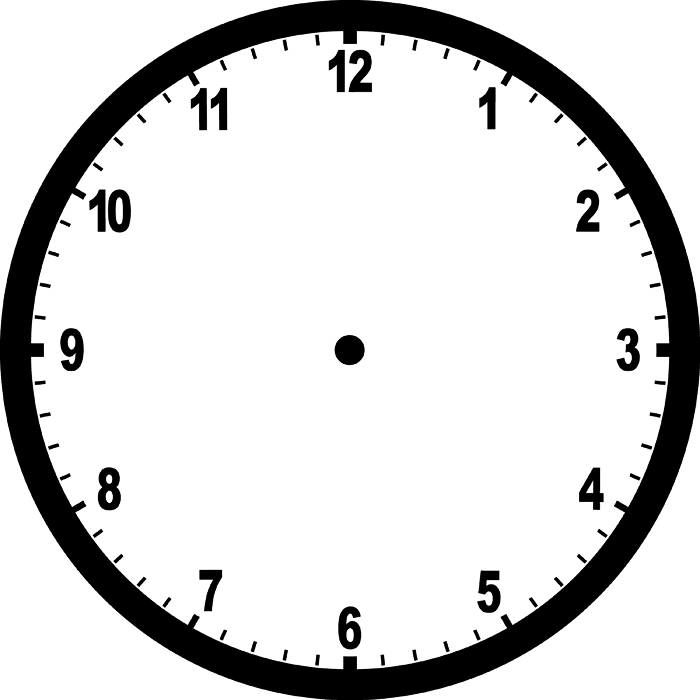 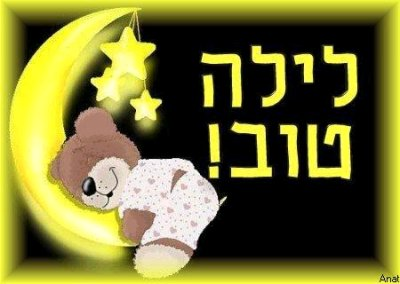 לַיְלָה טוׄב!
מה הפירוש של המלה ?
המלה                      הפירוש
קם                          ______  
אוכל                       ______
הולך                       ______
לומד                       ______
משחק                      ______
קורא                       ______
יושב                       ______
מתח קו
עומר קם בשעה                           		  עשר 
עומר קורא ספר במטה בשעה        		  שלוש 
עומר הולך לחברים בשעה              		 שבע 
עומר משחק במחשב בשעה            	   	חמש 
עומר יושב  בכתה בשעה                 		תשע 
 עומר הולך הביתה בשעה              		שמונה   
עומר  אוכל בבית                           		שתים 
עומר אוכל פתה בכתה                   		אחת